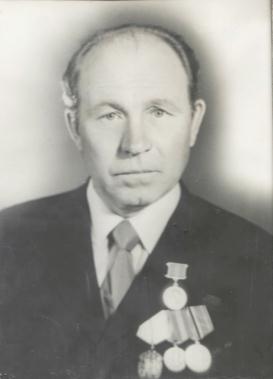 «Жизнь, отданная животноводству».
Автор: 
Козлова Вера , обучающаяся 11 класса
 МБОУ Гашунской СОШ № 4.
«…Мне вспомнились те далекие и страшные годы, когда мы, дети, рано стали взрослыми, а наше детство навсегда унесла война. В ту пору моя семья жила на животноводческой точке в наших степных местах. Мой отец, Андрей Иванович Козлов, работал гуртоправом, а мне исполнилось 13 лет. Отец попал на фронт под Одессу, где получил ранение, и в январе 1942 года вернулся домой. Оправившись от ранения, он принял гурт, который сдавал перед уходом на фронт и своей семьёй мы его обслуживали.
  29 июля 1942 года поступил приказ эвакуировать скот и тракторы. Отец решил-надо уходить всей семьёй. На две подводы мы уложили нехитрые пожитки. Вместе с нами эвакуировалась Анастасия Дмитриевна Ковалёва. Её муж офицер погиб на фронте. Совхоз эвакуировал около десяти тысяч голов крупного рогатого скота, 12 тысяч овец, 500 голов лошадей. Соблюдалась полная дисциплина и организация труда.
Шли через степи Калмыкии, за день надо было проходить 35-40 километров и это при июльской жаре 38-40 градусов!
За две недели дошли до Волги. Скот переправляли на наспех сколоченных грузовых баржах. На палубе были ограждения из двух досок, куда загоняли целый гурт. Переправившись через Волгу, мы устроились возле берега на ночёвку. Вечером мы услышали нарастающий шум самолётов. Насчитали 36 немецких бомбардировщиков. Фашистские лётчики бросали зажигательные бомбы, от которых загоралась нефть на поверхности воды. Гибли люди, которые переправляли скот.
  Дальше пошли по заволжским полям и степям Казахстана. Прошли мимо станции Эльтон, находящейся на солёном озере. Пришли на место в конце октября 1942 года. В дороге находились более трёх месяцев, пройдя свыше двух тысяч километров. Разместили нас в совхозе «Аккозинский» Западно-Казахстанской области. Жили в землянках по 2-3 семьи. В феврале 1943 года узнали, что немцев разбили под Сталинградом и освобождены Ремонтненский и Зимовниковский районы. Нашей радости не было предела, все думали о возвращении в родные места. А в марте отца призвали в армию и я стал гуртоправом. В бригаде работали мать, сестра и ещё одна женщина.»
Начало трудовой биографии
Этот документ дедушка хранил всю жизнь…
А это выдержка из  очерка «На степных просторах»(Ростов-на-Дону .Ростовское книжное издательство .1983 год ) о работе моего дедушки -подростка в то время:
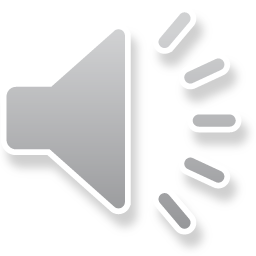 «…гуртоправом работал до ноября 1945 года, пока отец не вернулся с войны. Передав ему гурт, был командиром совхозной школы животноводов. Закончил её в сентябре 1946 года и поступил в Новочеркасский зооветеринарный техникум, который закончил в 1949 году.»
В 1947 году Яков Козлов  был награжден медалью : «За доблестный труд в Великой Отечественной войне 1941- 1945 г.г.»
…и грамотами
Май 1947г. Обучение в Новочеркасском сельхозтехникуме
Было не только трудно, но и весело!
1948 год. Студенческий трудовой десант
«Этюд с босоножками» практика в племхозе «Руно» Ставропольского края 1957 год
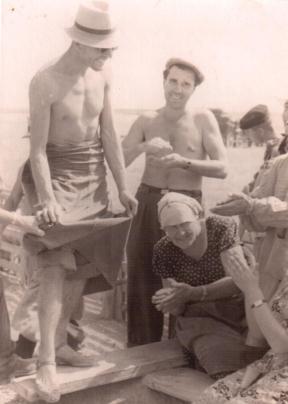 После окончания Новочеркасского зооветеринарного техникума в апреле 1950 года деда призвали в ряды Вооружённых Сил. И вот он-моряк Тихоокеанского флота! Службу проходил на Камчатке в Петропавловско-Камчатском военном округе.Июнь 1950г.29-я школа специалистов «Б.А.»
Первое фото, высланное родным
На флоте у дедушки было много друзей
Январь, 1951г.
Зима,1952г.
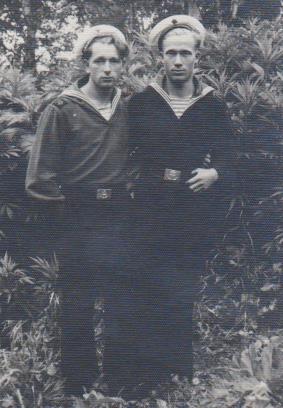 Да и как не дружить с человеком, у которого открытая, добрая душа, потрясающее чувство юмора и к тому же баянист?!
23 февраля праздновали вместе с офицерами и их семьями.
Годы службы потихоньку шли…
Дедушка много рассказывал о суровой и необычной природе острова Камчатка, а здесь, оказывается много интересного, вот такие цветы можно собрать на склонах.
…и зайти в гущу кустарников и трав
А вот он,батюшка Тихий океан, во всей красе!
Мыс Весёлый,апрель 1951г.Годовщина службы.
За время службы(а в то время служили во флоте 5 лет)дедушке дважды давали отпуск домой. Встречу и проводы делали всем селом. Было очень весело, играли на гармошке, пели, танцевали. В отпуске с двоюродными братьями Сергеем и Степаном.
За хорошую службу дедушке сократили срокслужбы на полгода. Гвардейцы 4 смены радиоэлектриков-  почётные члены смены и дедушка в их числе.
Смотрю дедушкин альбом, вглядываюсь в мужественные , обветренные лица моряков с картинок журнала «Советский моряк»
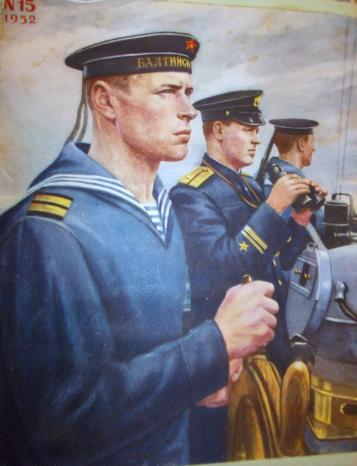 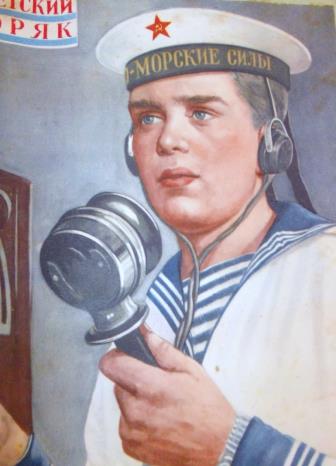 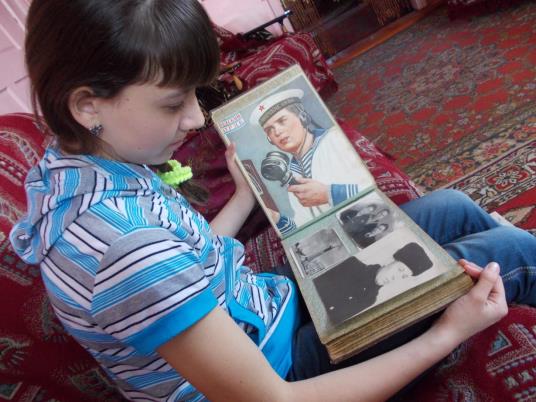 «Свистать всех наверх»!
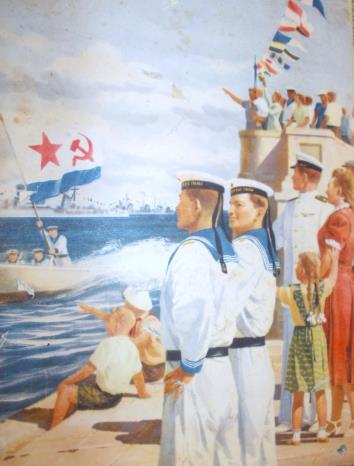 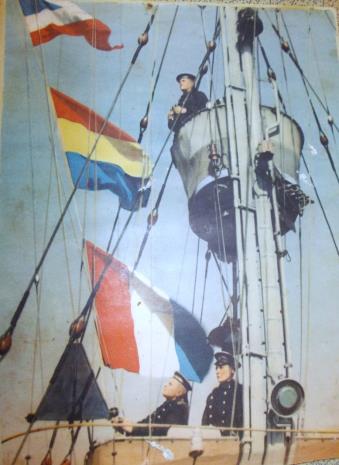 Вспоминаю рассказы о морских рыбах и животных. Однажды к кораблю подплыли дельфины и дедушка их видел совсем близко!
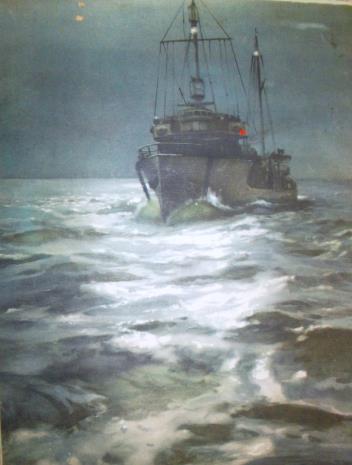 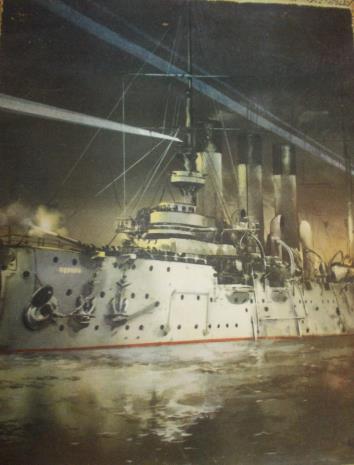 Начало трудовой биографии в «Гашунском». Год 1959.
Династия Шмуль
Шмуль  Илья Филиппович
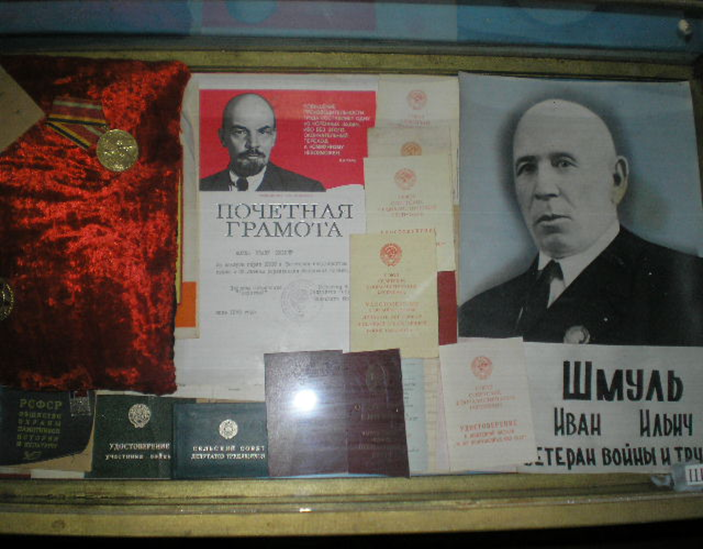 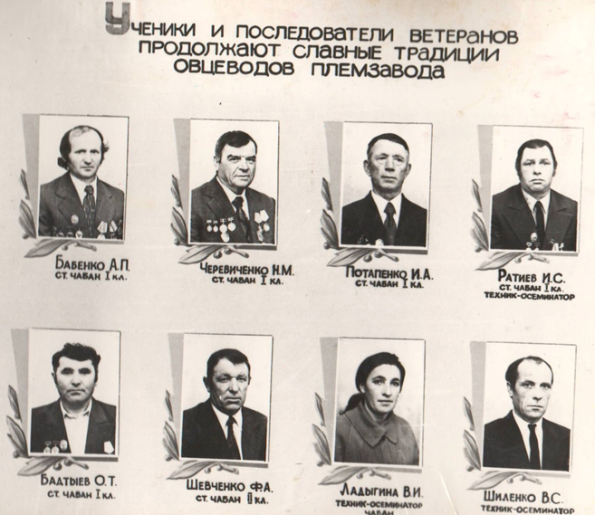 Фото из юбилейного фотоальбома «Гашунскому-55лет»
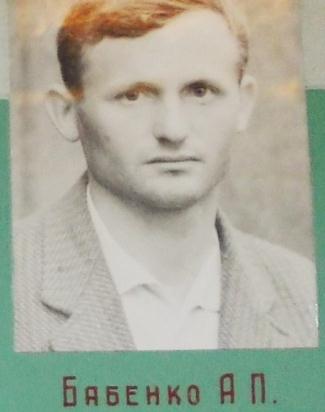 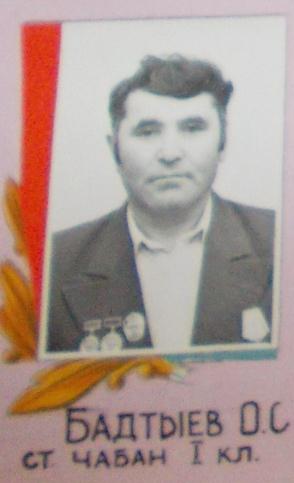 …трудовые будни:
Объезд  животноводческих точек с главным селекционером Ковалевым Н.С. 1959г.
Встреча с профессором НИИ
Суяровым В.Ф. сотрудничавшим с племзаводом.1963г.
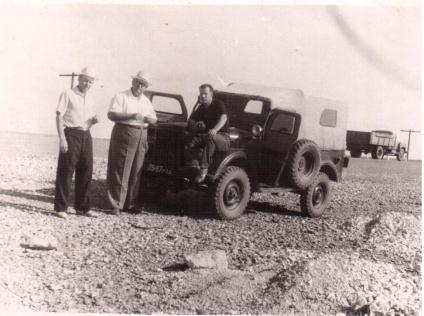 На животноводческой точке зимой
Главный зоотехник Я.А Козлов и зав.отделом овцеводства ДЗНИИСХ Л.М.Ожигов особое внимание уделяли отбору племенных баранов
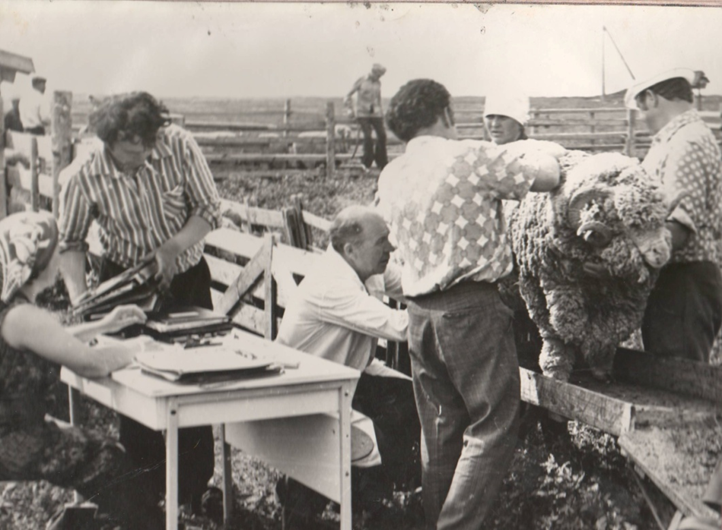 Подготовка овец к выставке
Бараны линии 7179
Наше «золотое руно»
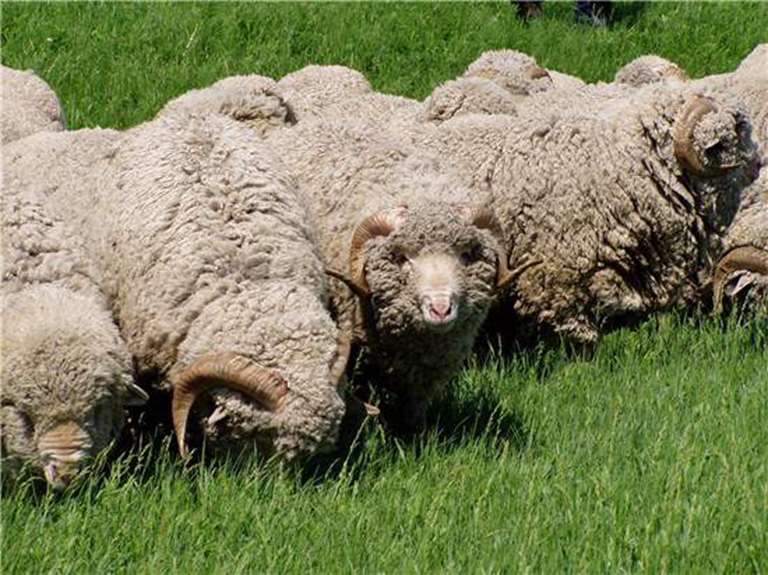 Часто с семьёй бывать не приходилось…
1 мая 1966года
Адлер 1972 год
Дедушка и моя мама
С сыном на озере Рица Абхазия
Умели работать-умели и отдыхать!
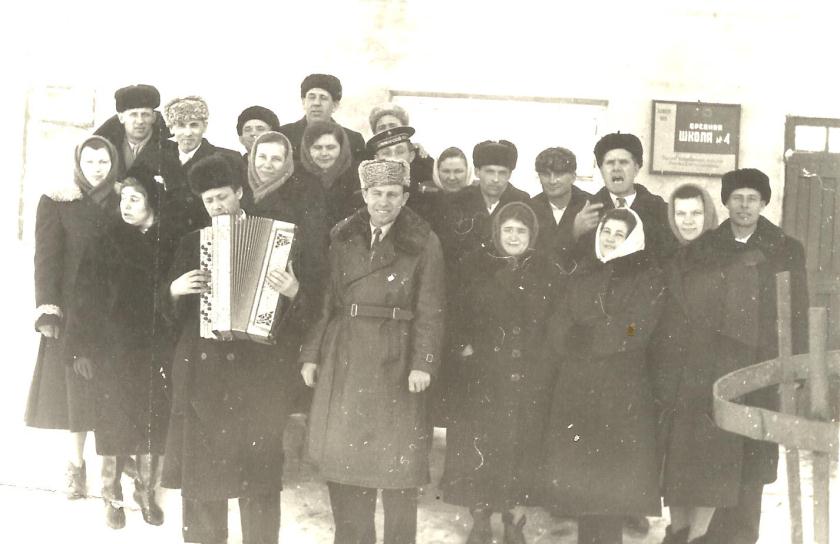 За годы работы было много всего : выезды на семинары, конференции по обмену опытом работы,
Курсы усовершенствования зоотехников.Новочеркасск,1956 год.
Животноводческая выставка. г.Сальск1967год
Нами интересуются…
Пионеры вручают цветы  «гашунцам»,участникам выставки
За время существования племзавода «Гашунский» наша продукция экспортировалась в следующие области,республики и страны:
Дедушкины награды.Бронзовая медаль ВДНХ
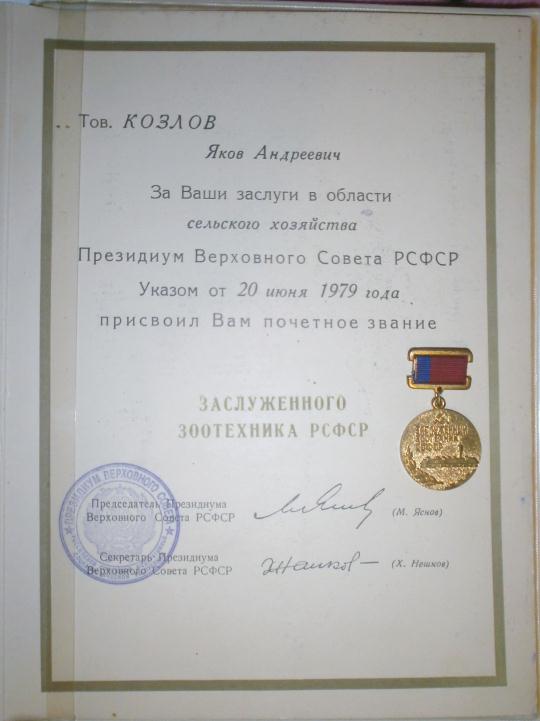 Медаль «Заслуженный зоотехник РСФСР»
Орден «Знак Почета»
Диплом I степени по итогам областной животноводческой выставки 1973г.
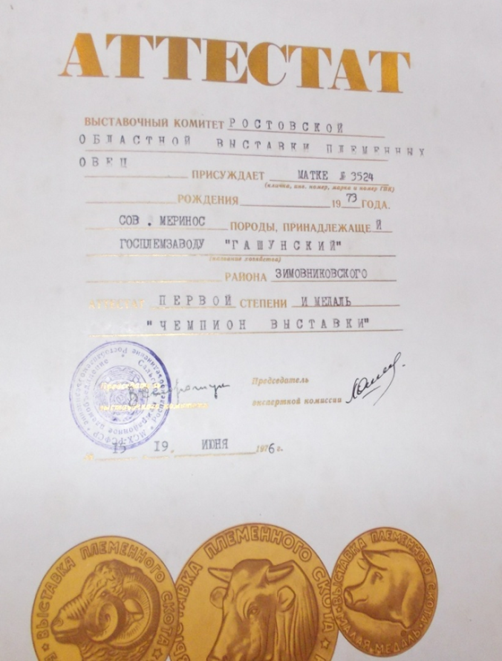 Авторы новых заводских линий
Ткаченко Н.А.
Ожигов Л.М.
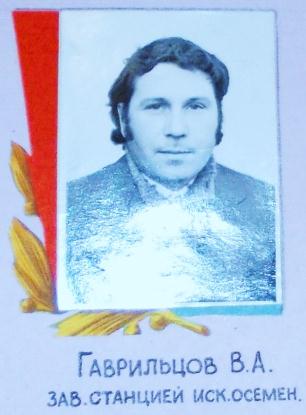 Гаврильцов В.А. за работой
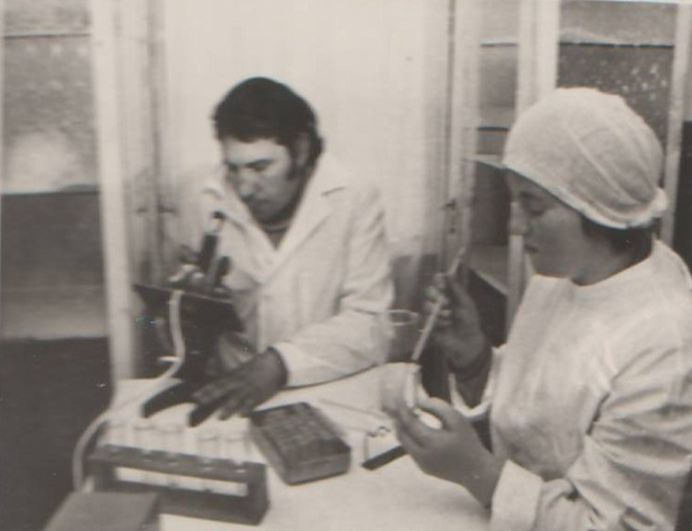 Совместно с ДЗНИИСХ созданные научные труды
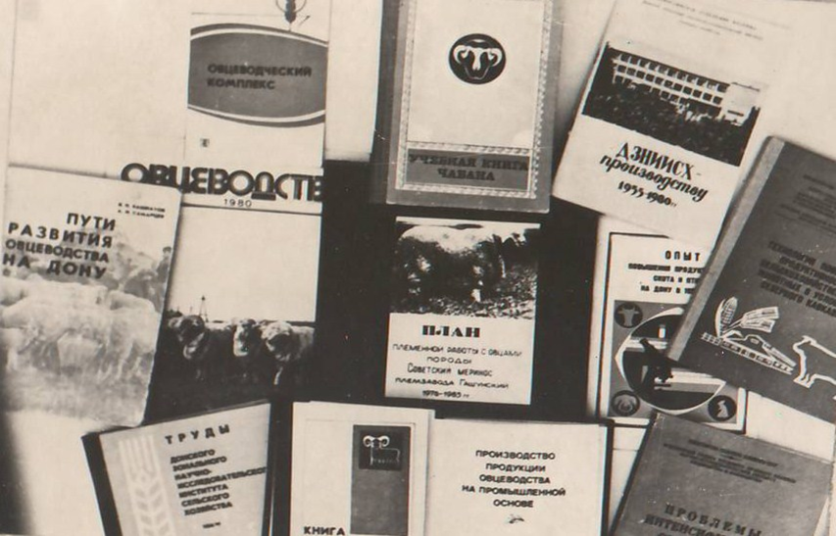 Баран рекордсмен
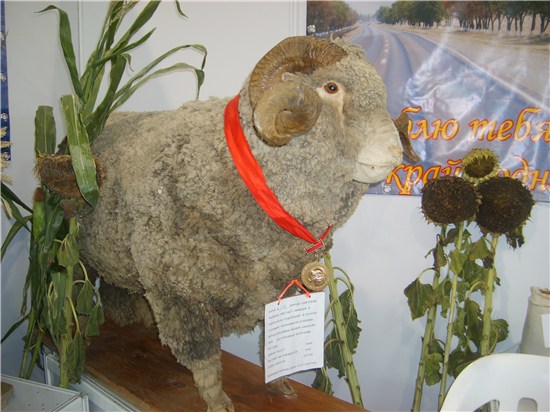 Заметки в областной и районной газетах
Областная газета «Молот» 1975г.
Районная газета «Степная новь»,апрель 1986 год
«Степная новь» сентябрь 2013г.
«Степная новь» 4 апреля 2014 года
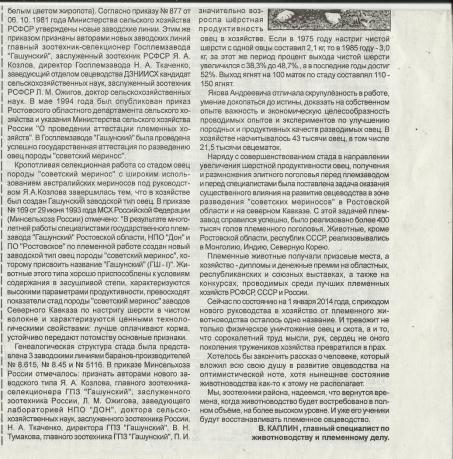 А это написал дедушка в моём альбоме «Моё детство» о себе, когда мне был всего год, чтобы я выросла и прочла:
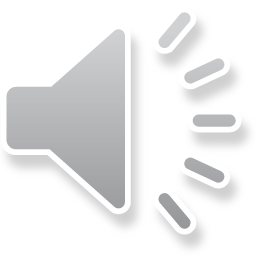 Я и дедушка.Новый 2008 год.Одно из последних его фото…